הורד את האפליקציה בחנות האפליקציות
כדי שתראו אותי גם בשנה הבאה
הירשם עם 
מייל, שם משתמש, וסיסמה. הכל באנגלית ללא רווחים
לחץ להוסיף תצפית
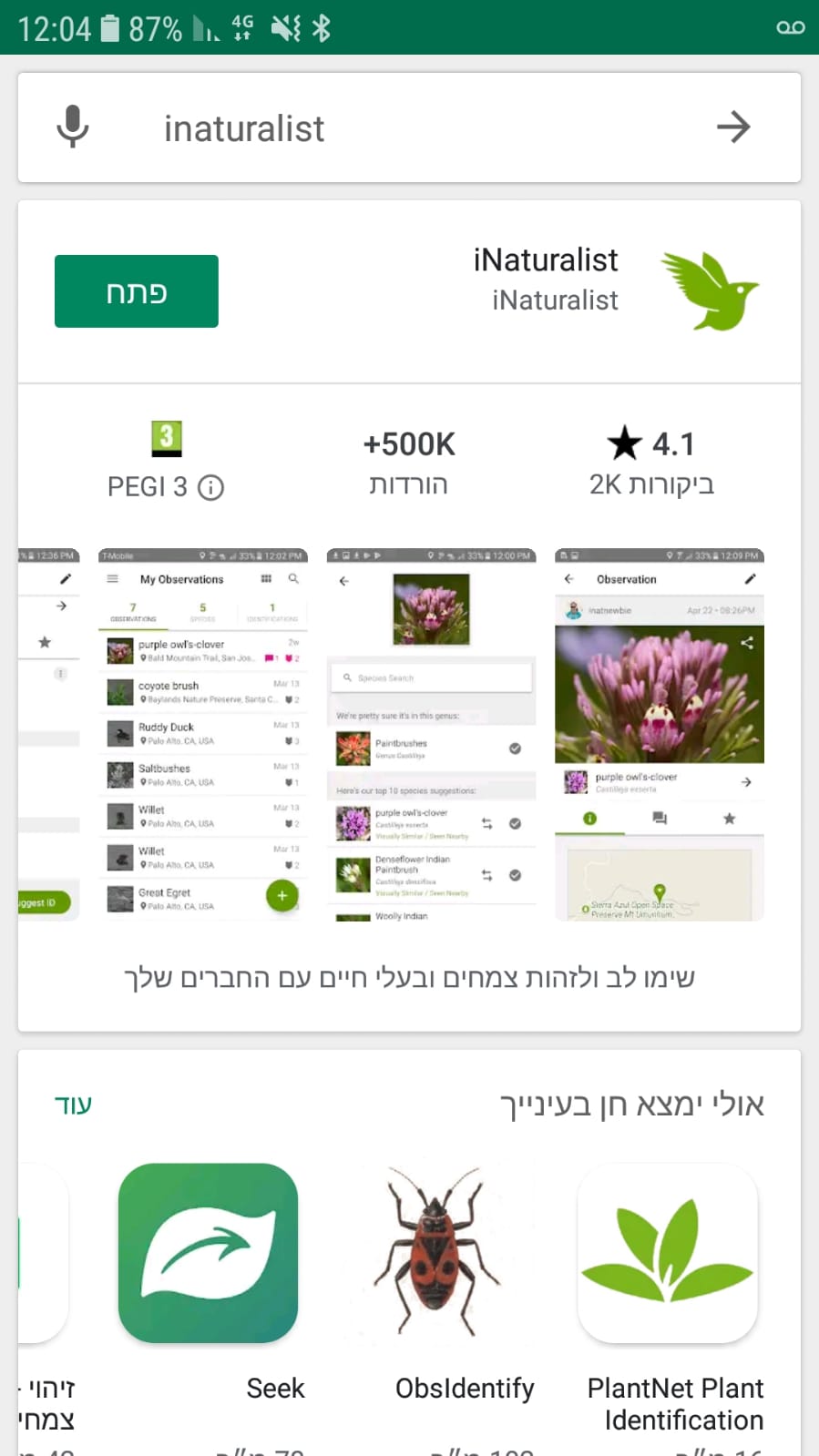 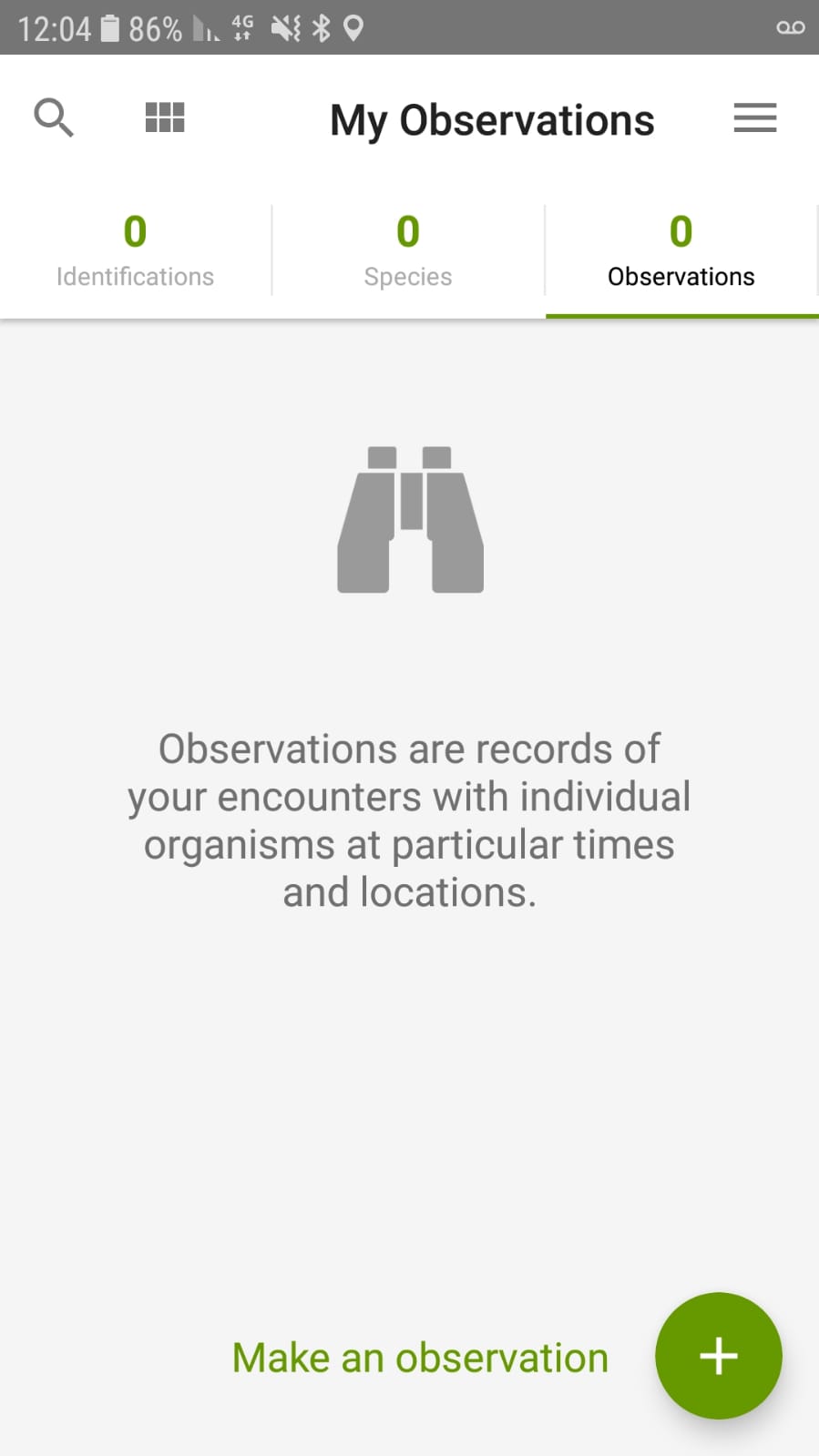 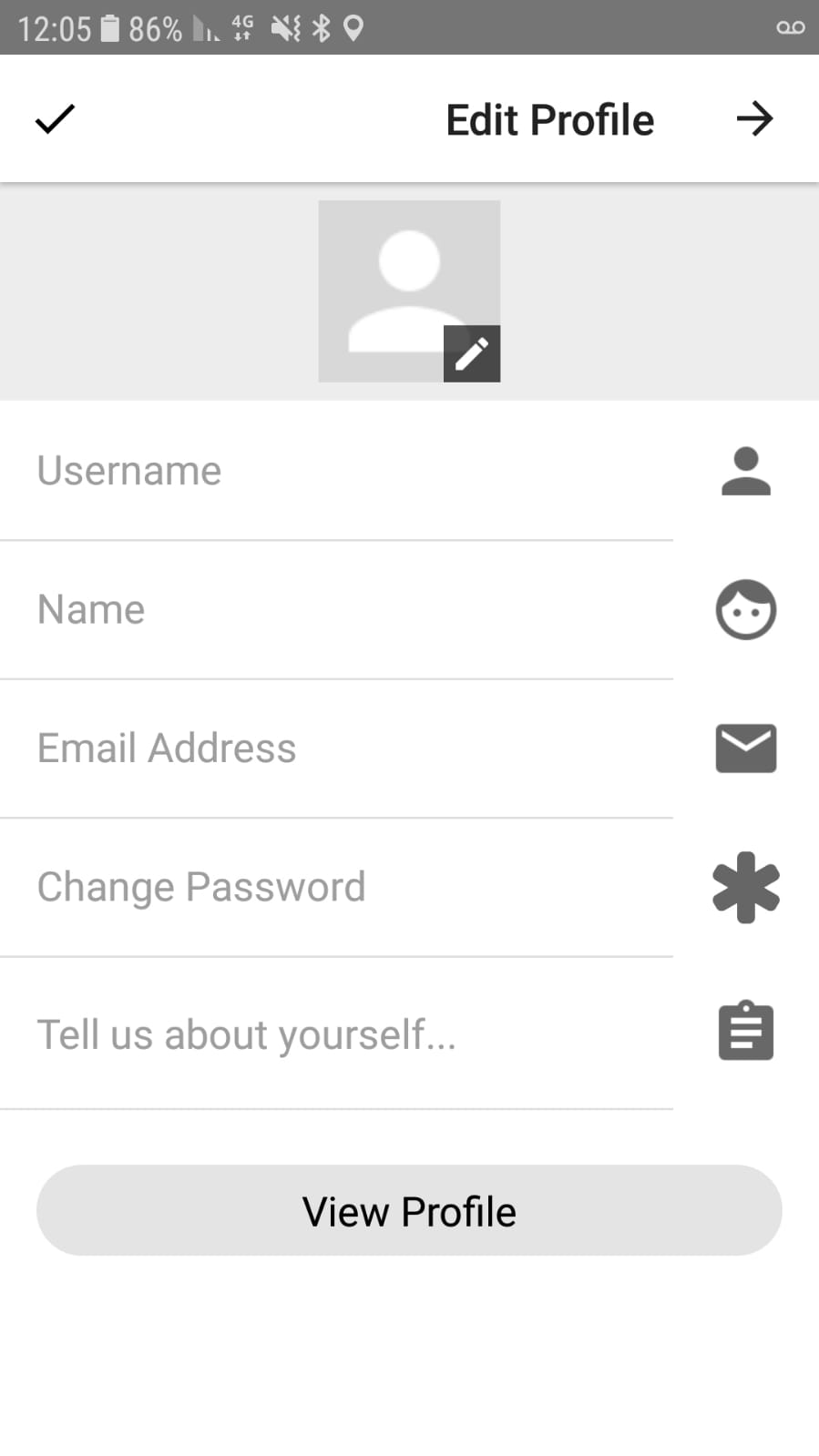 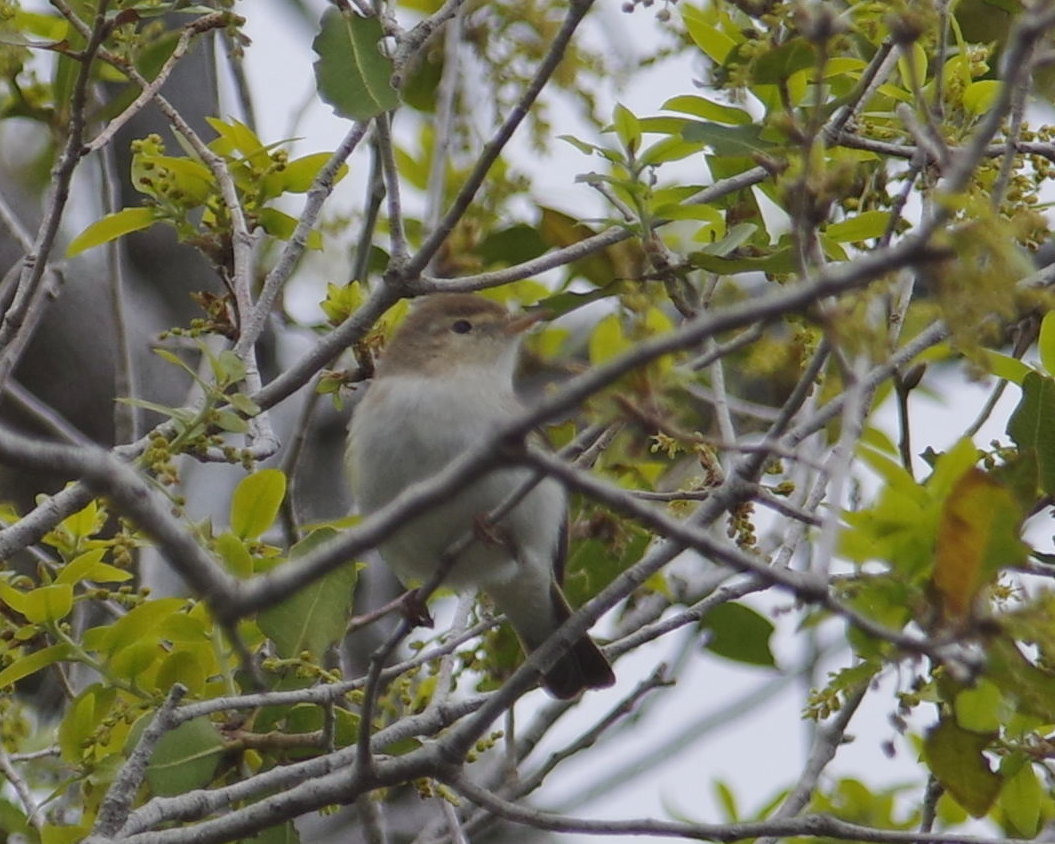 דף תצפית 
הוסף שם מין במידה ואתה יודע או לחץ על האייקון לסיוע בזיהוי
העלאת התצפיות לרשת 
(מומלץ כאשר יש חיבור WIFI וטעינה)
דף תצפית 
הוסף פרוייקט במידה וזה רלוונטי
בחר אחת מהאפשרויות
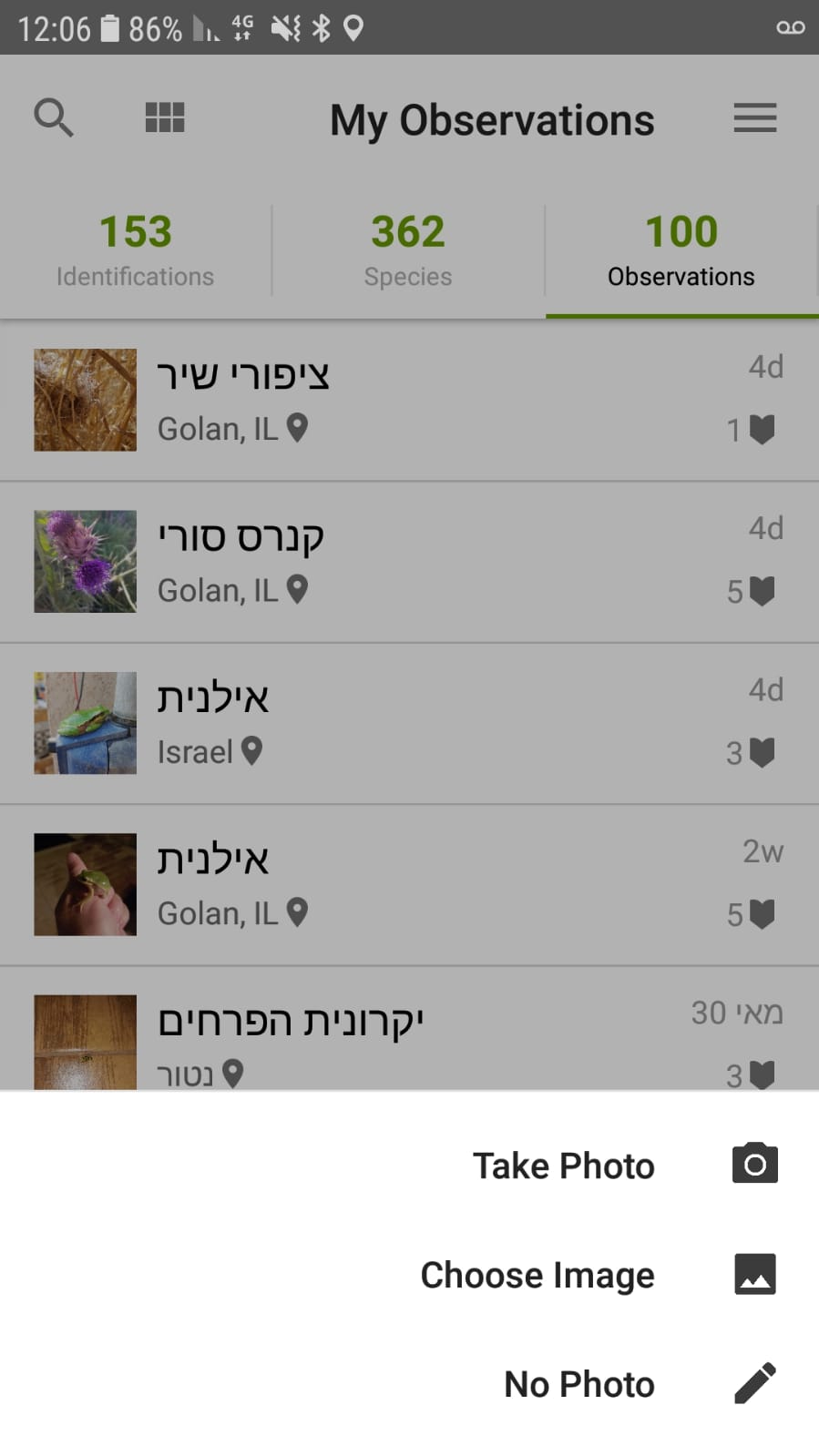 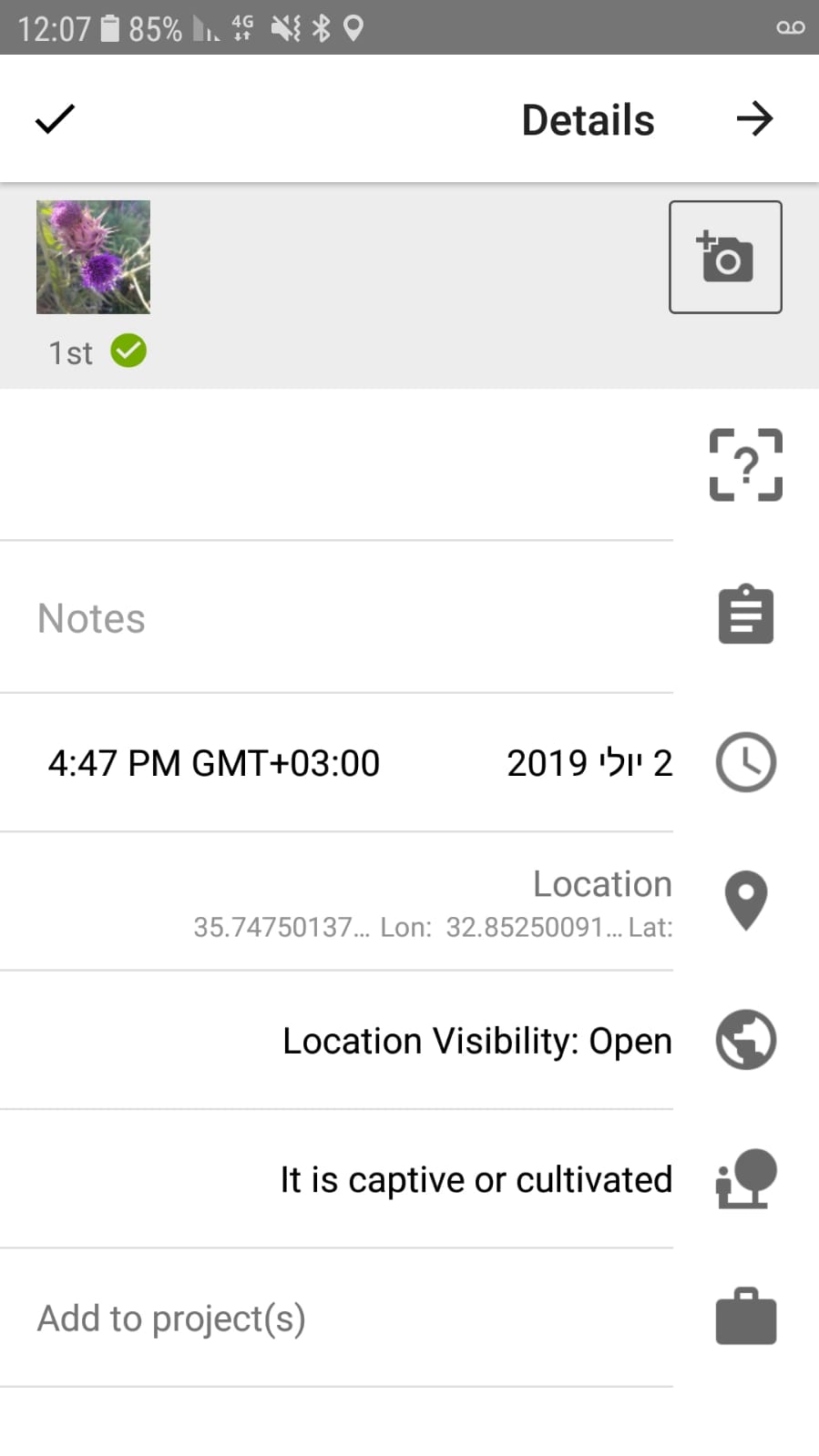 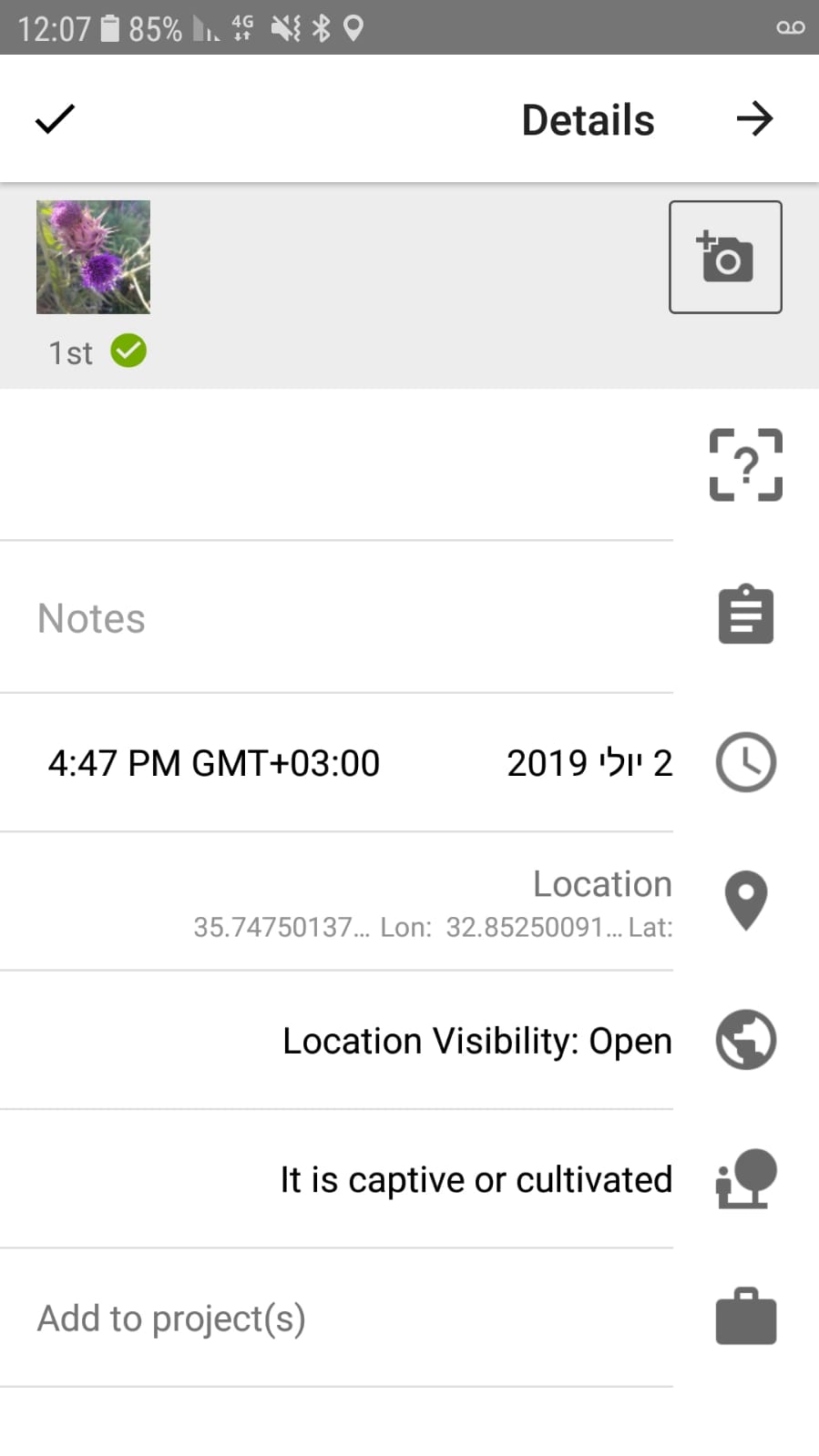 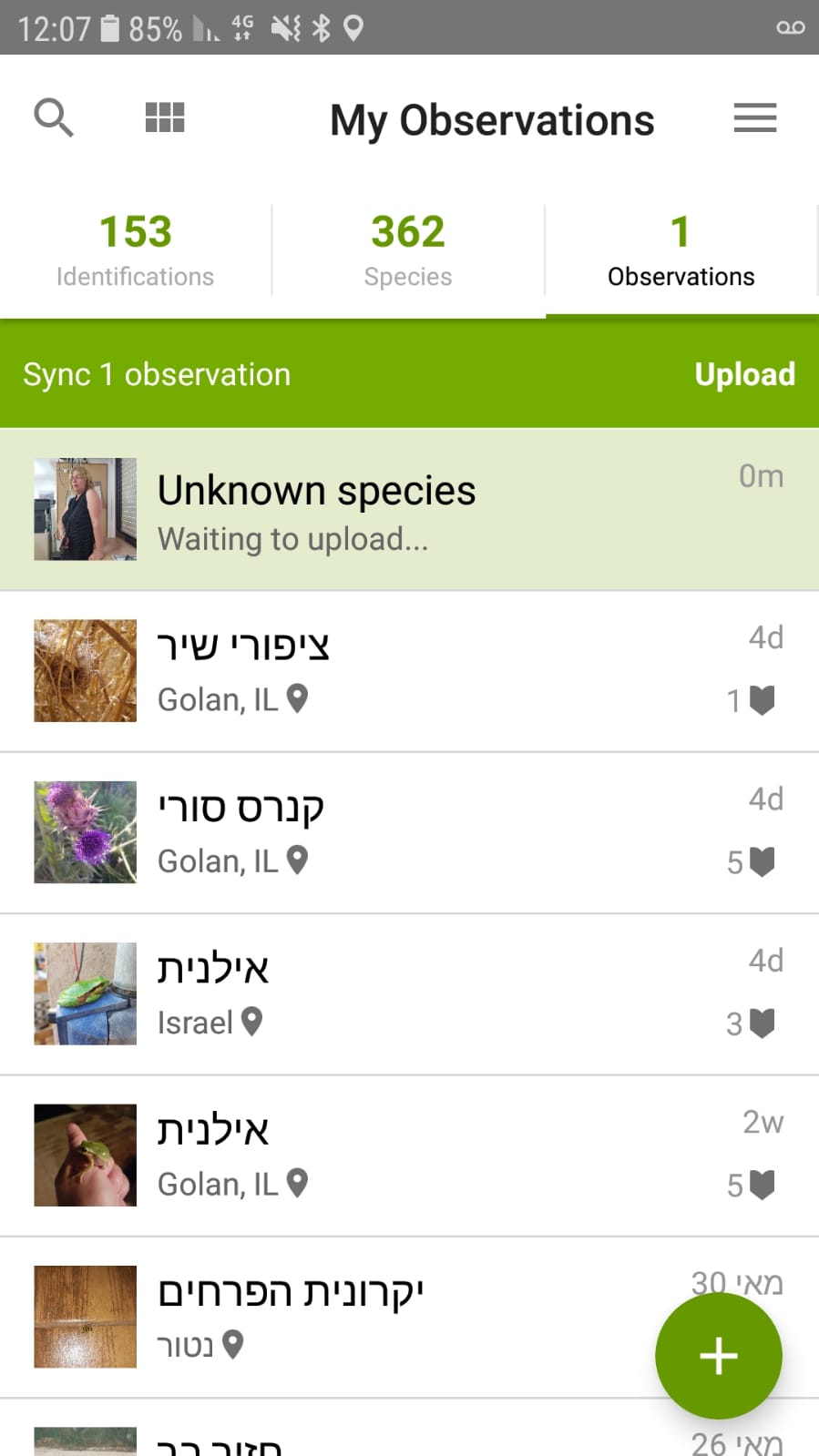